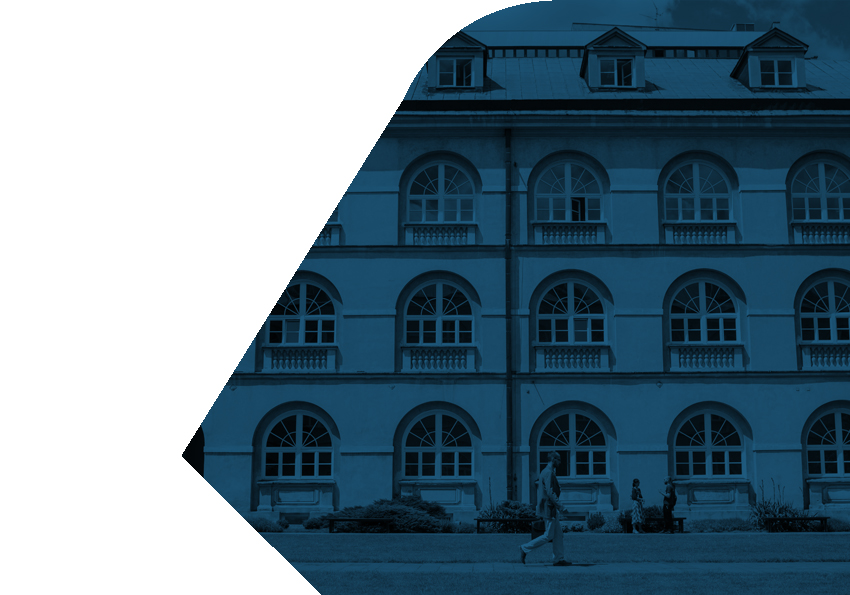 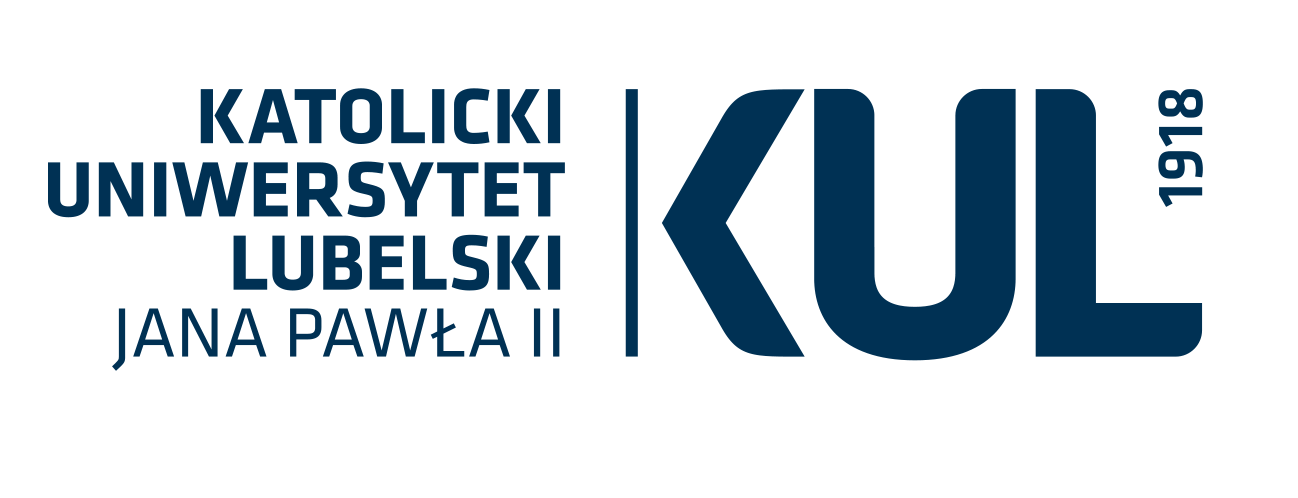 PROJEKTY
POWER
www.kul.pl
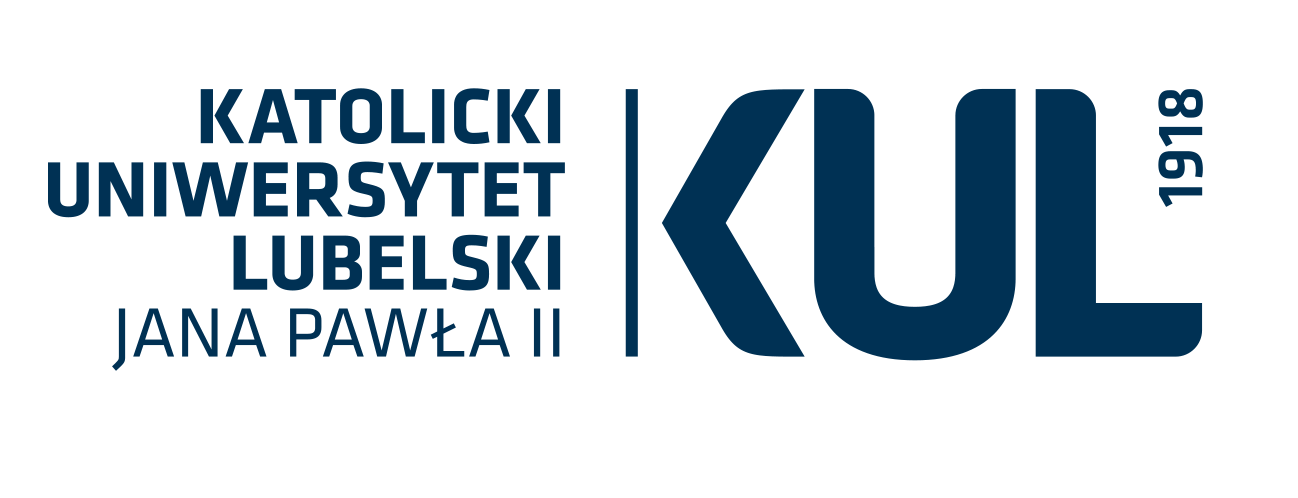 3.5.1. „Zintegrowany Program Podnoszenia Kompetencji studentów i pracowników Katolickiego Uniwersytetu Lubelskiego Jana Pawła II”

3.5.2. „Zintegrowany Program Rozwoju Katolickiego Uniwersytetu Lubelskiego Jana Pawła II”

3.5.3. „Regionalny Program Rozwoju Katolickiego Uniwersytetu Lubelskiego Jana Pawła II”
www.kul.pl
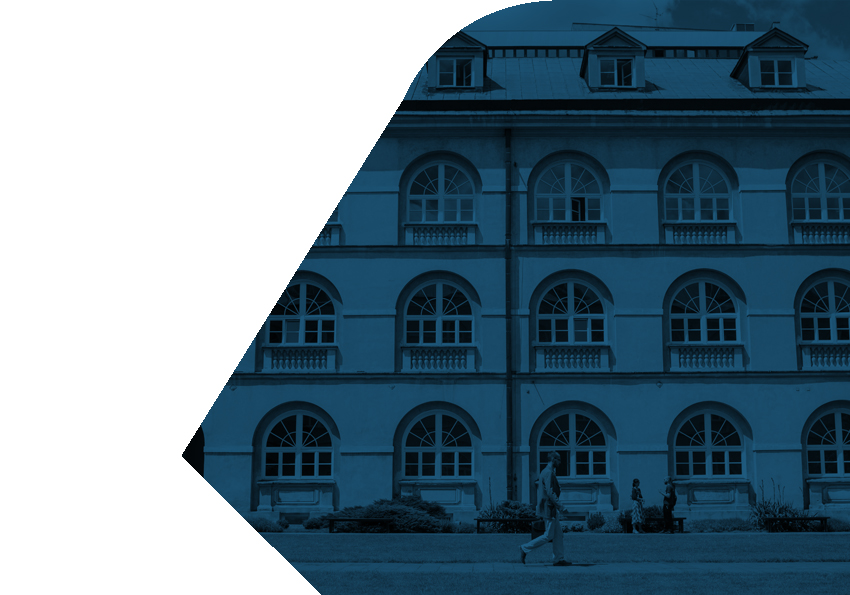 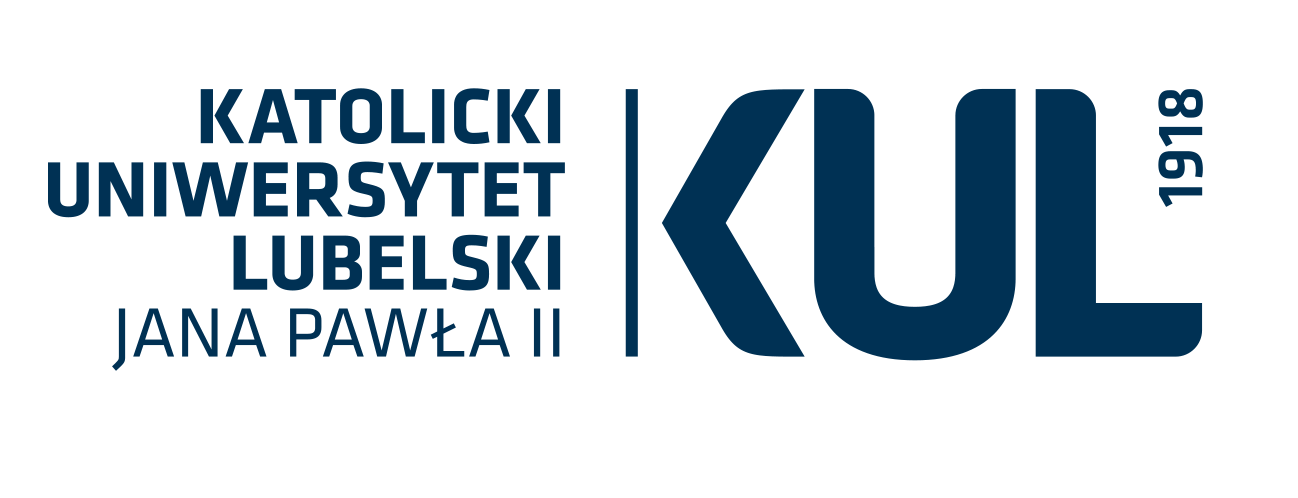 Statut KUL
www.kul.pl
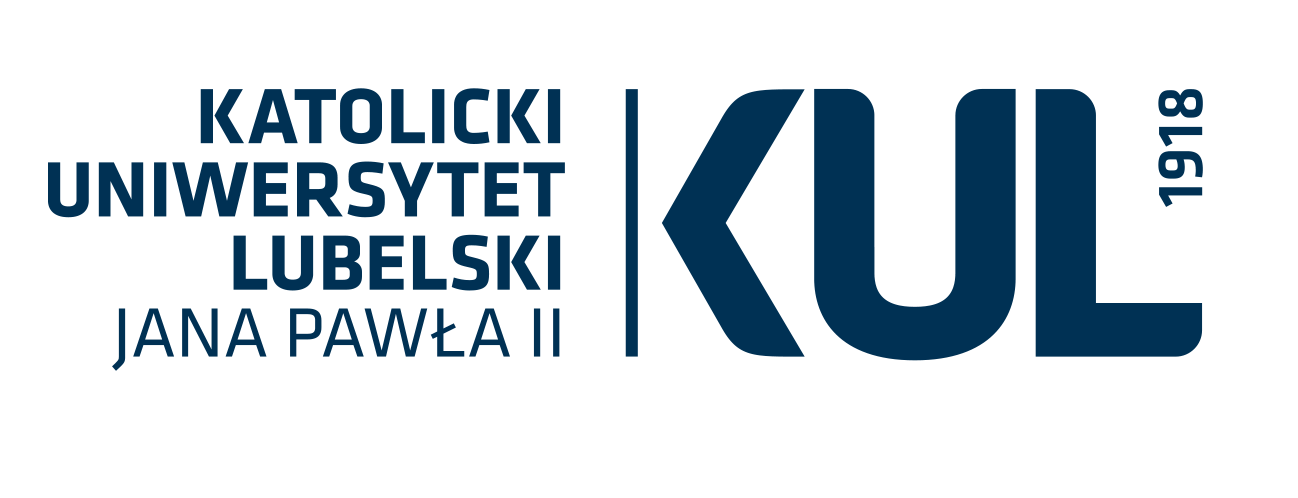 ISTOTNE ZMIANY USTROJOWE
W ramach wydziałów wyodrębnia się dwie grupy instytutów:
Instytuty (naukowe) tworzone dla dyscyplin podlegających ewaluacji jakości działalności naukowej
Instytuty tworzone dla dyscyplin niepodlegających ewaluacji jakości działalności naukowej – prowadzących kierunek studiów
Do zadań instytutu należą:
 prowadzenie działalności badawczej
 prowadzenie działalności dydaktycznej
 kształcenie i promowanie kadry naukowej w dyscyplinie
 koordynowanie działalności katedr i innych zespołów badawczych
 podejmowanie działań związanych z  ewaluacją
www.kul.pl
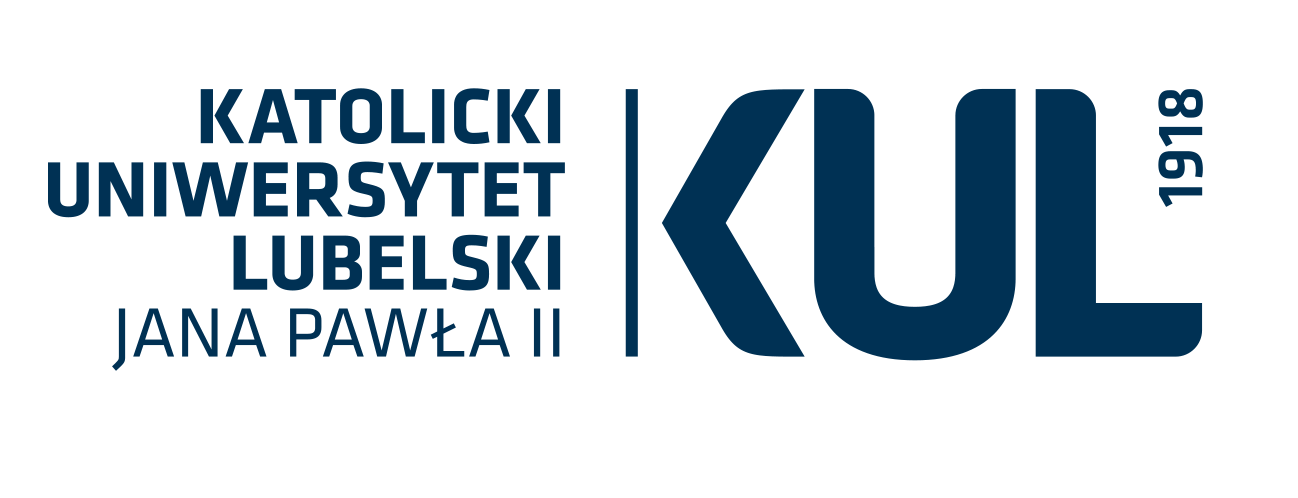 ISTOTNE ZMIANY USTROJOWE
W ramach instytutów działają katedry,
których zadaniem jest prowadzenie działalności badawczej, badawczo-dydaktycznej i dydaktycznej w zakresie dyscypliny lub dyscyplin pokrewnych oraz kształcenie kadry naukowej.

W zespół katedry wchodzą pracownicy: pracownicy badawczy, badawczo-dydaktyczni, dydaktyczni, naukowo-techniczni lub inżynieryjno-techniczni.

Zespół katedry tworzy co najmniej 5 pracowników badawczych lub badawczo-dydaktycznych.
www.kul.pl
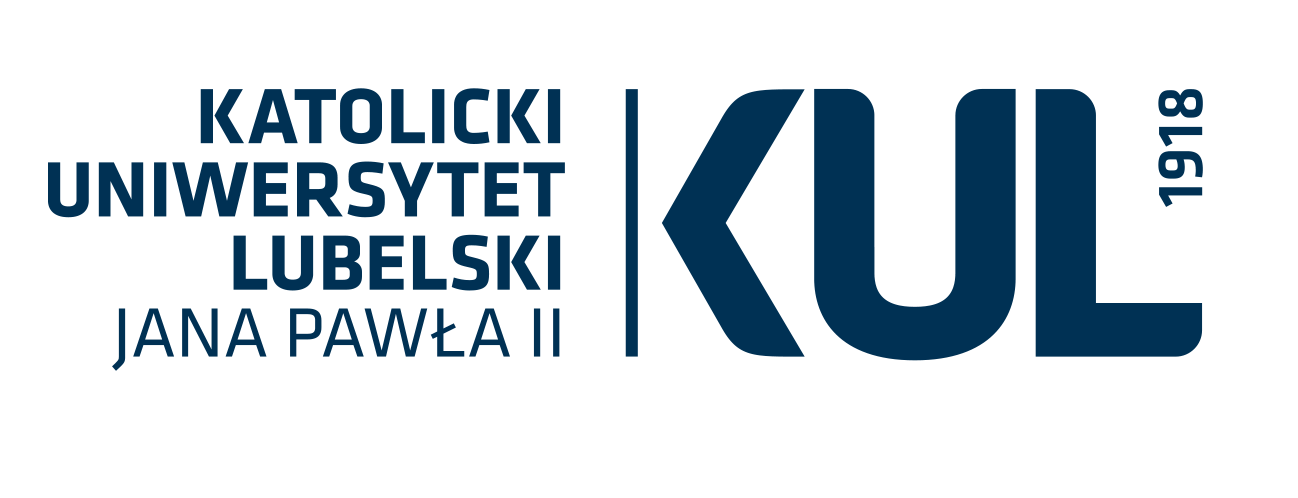 ISTOTNE ZMIANY USTROJOWE
Prorektorów powołuje Rektor, po uzyskaniu pozytywnej opinii Senatu, wyrażonej bezwzględną większością głosów w głosowaniu tajnym.
Zakres zadań prorektorów określa Rektor w formie zarządzenia.

W skład senatu wchodzą:
Rektor;
prorektorzy;
dziekani;
po jednym przedstawicielu każdej dyscypliny podlegającej ewaluacji;
przedstawiciele studentów i doktorantów łącznie w liczbie 20% liczby członków senatu;
przedstawiciel nauczycieli akademickich nieposiadających tytułu naukowego profesora lub stopnia naukowego doktora habilitowanego;
przedstawiciel pracowników niebędących nauczycielami akademickimi.
www.kul.pl
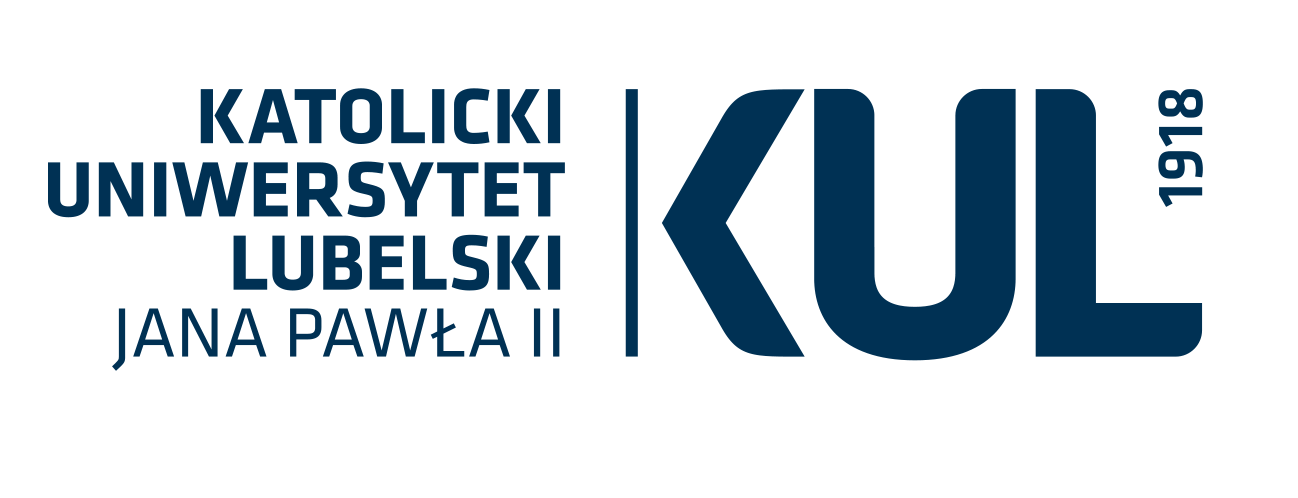 ISTOTNE ZMIANY USTROJOWE
Podstawowym zadaniem dziekana jest nadzorowanie działalności badawczej i dydaktycznej prowadzonej w ramach wszystkich jednostek organizacyjnych wydziału.
Dziekan realizuje politykę osobową wydziału, w tym:
z własnej inicjatywy lub na wniosek kierownika katedry zaopiniowany przez dyrektora instytutu występuje do Rektora z wnioskiem o ogłoszenie konkursu dotyczącego zatrudnienia nauczyciela akademickiego na wydziale;
przeprowadza konkursy na stanowiska nauczycieli akademickich;
opiniuje wnioski w sprawach zatrudniania nauczycieli akademickich;
co najmniej raz w okresie kadencji składa senatowi sprawozdanie z realizowanej przez siebie polityki osobowej, działalności dydaktycznej i rozwoju wydziału.
www.kul.pl
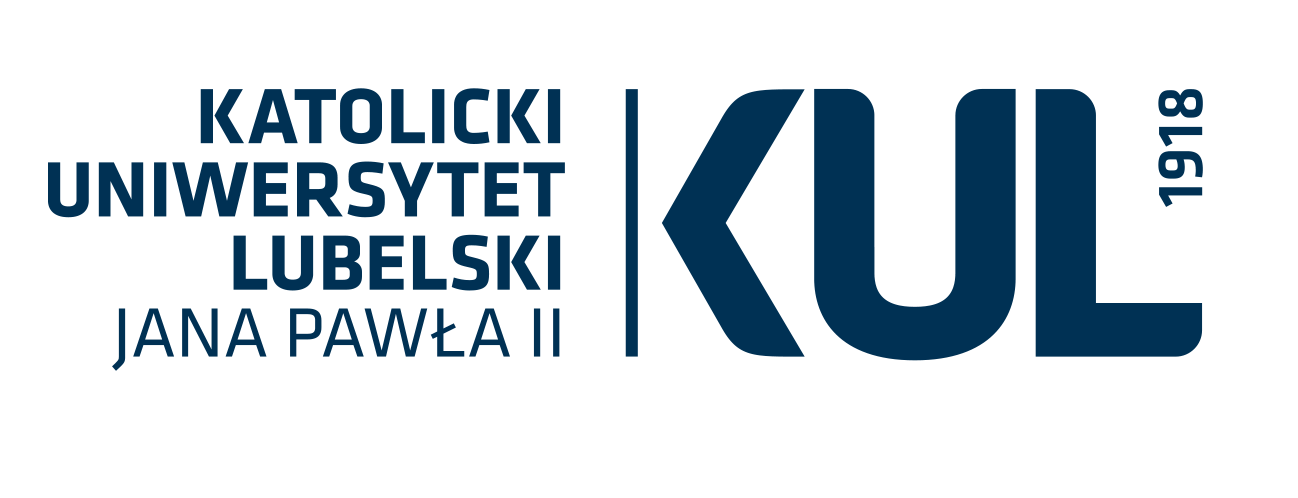 ISTOTNE ZMIANY USTROJOWE
Dziekan może powołać, za uprzednią zgodą Rektora, na czas swojej kadencji, prodziekana do spraw studenckich i prodziekana do spraw kształcenia. (tylko)

Prodziekan ds. studenckich: kwestie wychowania na wydziale, a także podejmowanie decyzji w sprawach studentów w zakresie określonym w upoważnieniu Rektora 
Prodziekan ds. kształcenia: koordynator kierunków; przygotowywanie projektów programów studiów; zapewnienie prawidłowego przebiegu procesu kształcenia; ustalanie szczegółowego planu zajęć; realizacja polityki wydziału w zakresie powierzeń zajęć dydaktycznych.
www.kul.pl
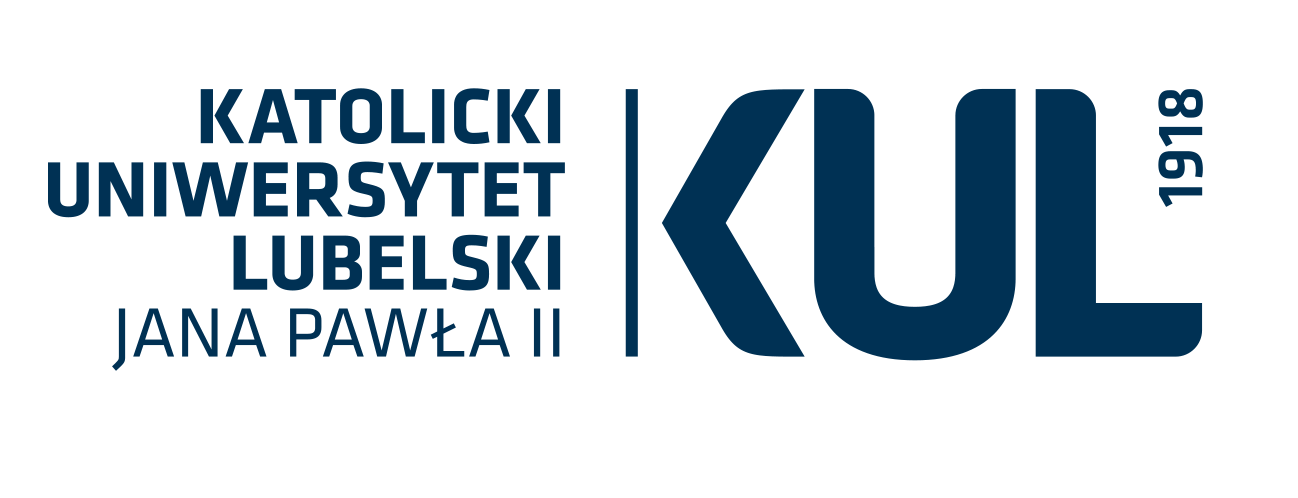 ISTOTNE ZMIANY USTROJOWE
Dyrektor instytutu – koordynator dyscypliny zajmuje się sprawami dotyczącymi nauki w ramach danej dyscypliny, w szczególności: 
koordynuje badania naukowe i zarządza ich jakością;
przygotowuje strategię (koncepcję) badań naukowych i przedstawia ją Rektorowi do zatwierdzenia;
zarządza środkami finansowymi przyznanymi na działalność instytutu;
przewodniczy pracom rady instytutu;
współpracuje z dziekanem i innymi właściwymi podmiotami w zakresie dydaktyki;
uczestniczy w realizacji polityki osobowej wydziału;
działa na rzecz podnoszenia kwalifikacji pracowników instytutu.
www.kul.pl
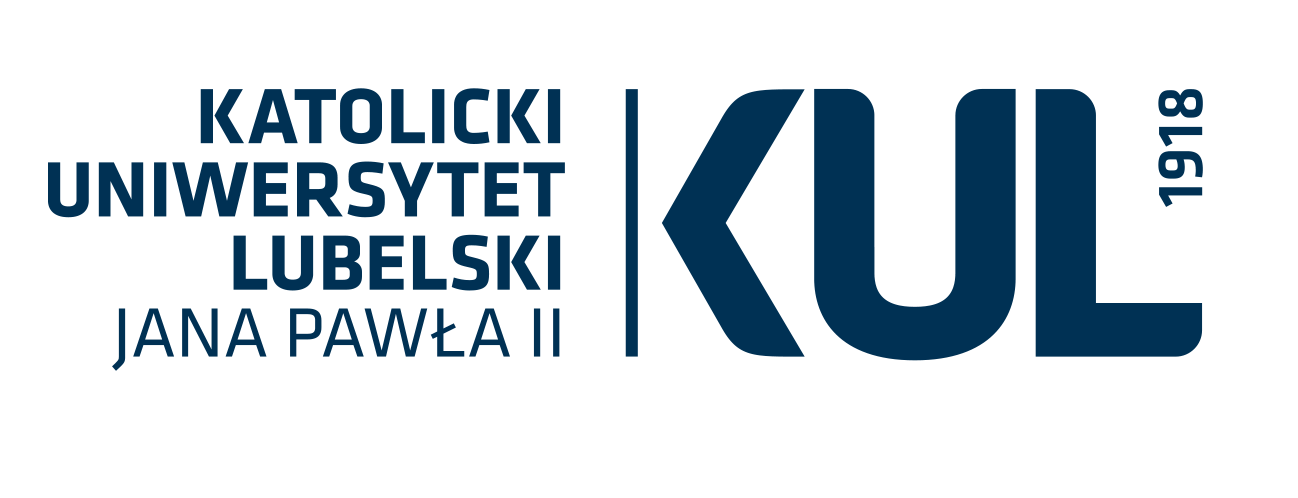 ISTOTNE ZMIANY USTROJOWE
Dyrektora instytutu powołuje Rektor na 4-letnią kadencję na wniosek dziekana zaopiniowany pozytywnie przez radę instytutu,
spośród nauczycieli akademickich zatrudnionych na Uniwersytecie w podstawowym miejscu pracy, w grupie pracowników badawczych lub badawczo-dydaktycznych, posiadających tytuł naukowy profesora lub stopień naukowy doktora habilitowanego.
www.kul.pl
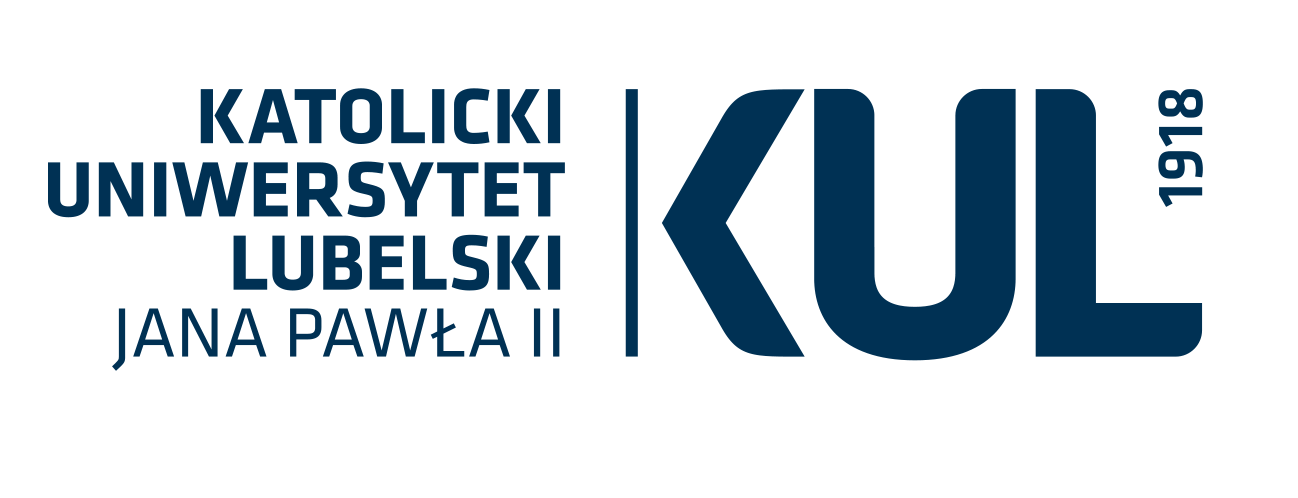 ISTOTNE ZMIANY USTROJOWE
Rada Instytutu (dyscyplina ewaluowana):
W skład rady instytutu wchodzą nauczyciele akademiccy zatrudnieni na Uniwersytecie jako podstawowym miejscu pracy, w grupie pracowników badawczych lub badawczo-dydaktycznych, którzy złożyli oświadczenie o reprezentowaniu danej dyscypliny w przynajmniej 75% (!).

Ale:
W instytutach utworzonych dla dyscyplin niepodlegających ewaluacji jakości działalności naukowej prowadzących kierunek studiów zadania rady instytutów wykonuje kolegium instytutu, w skład którego wchodzą kierownicy katedr. Przewodniczącym kolegium jest dyrektor instytutu.
www.kul.pl
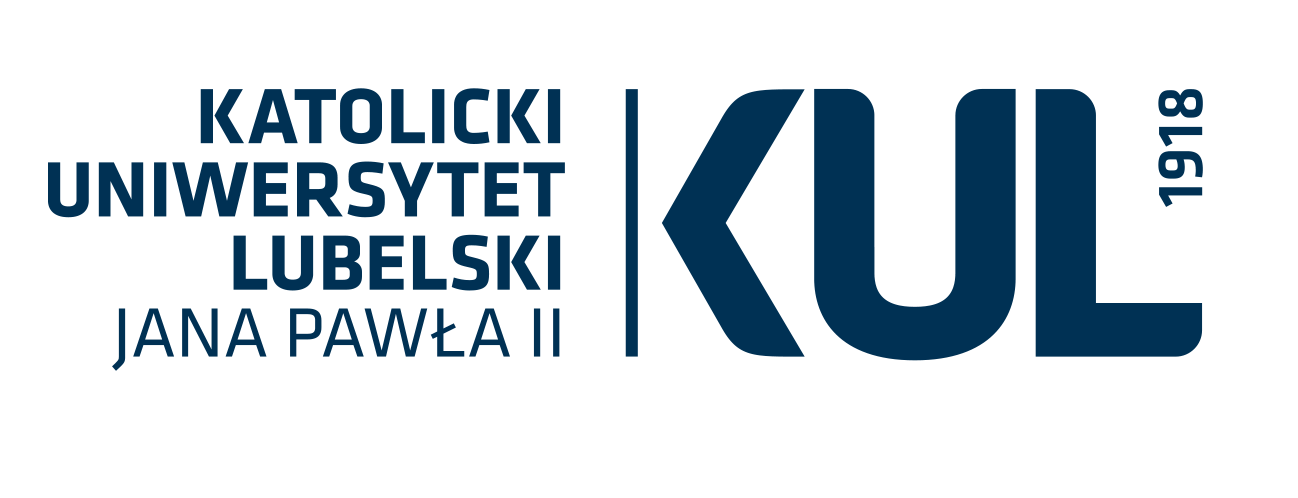 PRZEPISY PRZEJŚCIOWE
Kadencja Rektora trwa do 31 sierpnia 2020 r.

Kadencja Senatu trwa do 31 sierpnia 2020 r.
Kadencja nowego Senatu rozpoczyna się z dniem 1 września 2020 r.

Prorektorzy pełnią swe funkcje do 31 sierpnia 2020 r.

Pełnomocnictwa udzielone przez Rektora wygasają z dniem 31 sierpnia 2020 r.

Dziekani oraz prodziekani właściwi ds. studenckich oraz ds. kształcenia pełnią swe funkcje do 31 sierpnia 2020 r.

Wyboru dziekanów zgodnie z zasadami określonymi w § 38 statutu, dokonają zgromadzenia wydziałowe zwołane do 30 czerwca 2020 r.
www.kul.pl
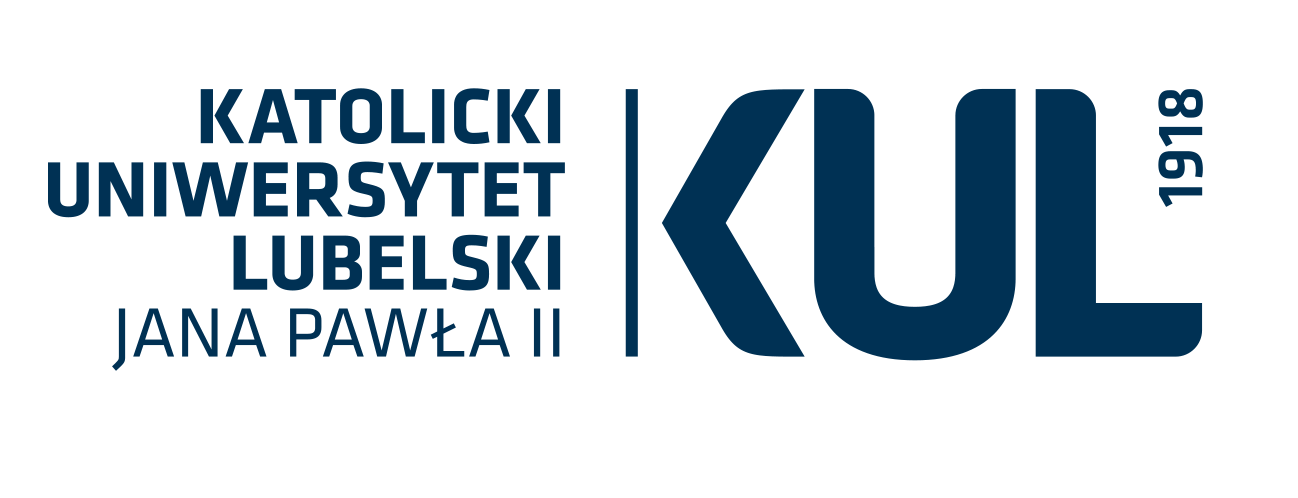 PRZEPISY PRZEJŚCIOWE
Z dniem 1 października 2019 r. znosi się rady wydziałów i rady instytutów działające na podstawie przepisów poprzedniego statutu.
Kadencje dyrektorów instytutów powołanych na podstawie przepisów poprzedniego statutu wygasają z dniem 30 września 2019 r.

Do dnia 30 września 2019 r. Rektor:
powoła dyrektorów instytutów, spośród kandydatów zgłoszonych przez dziekanów, na okres od 1 października 2019 r. do 30 września 2020 r.; okres ten nie stanowi pierwszej kadencji w rozumieniu w § 42 ust. 2 statutu; opinię, o której mowa w § 42 ust. 1 statutu, wyraża właściwa rada wydziału
określi w drodze zarządzenia regulamin organizacyjny rady instytutu, zgodnie z § 43 ust. 4 Statutu
www.kul.pl
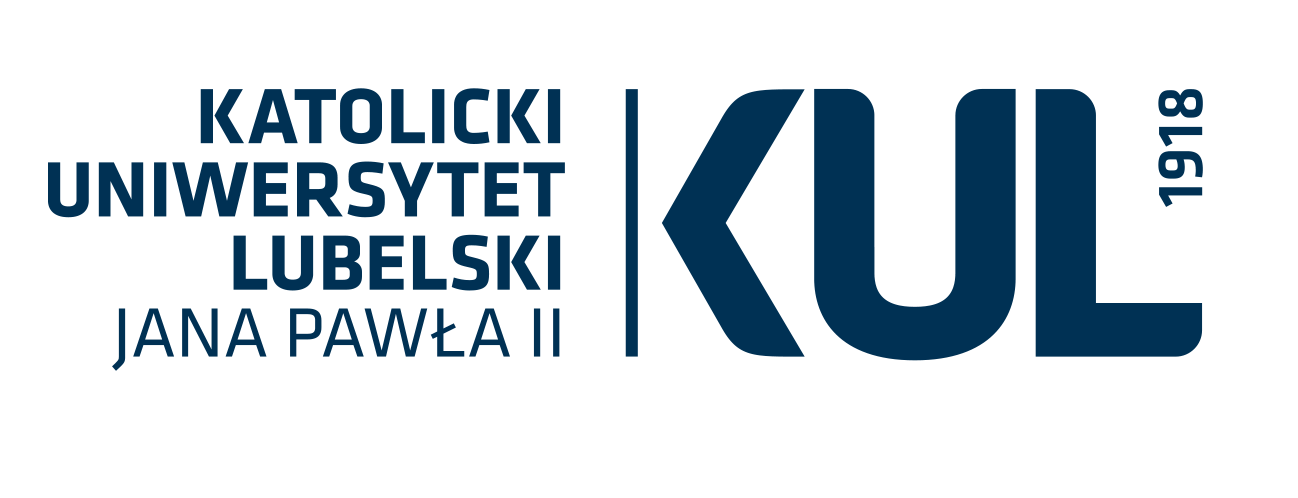 PRZEPISY PRZEJŚCIOWE
Rektor, po zasięgnięciu opinii dziekanów, określi w drodze zarządzenia do dnia 15 lipca 2019 r. strukturę wydziałową Uniwersytetu, a w szczególności:
nazwy wydziałów, instytutów
dyscypliny naukowe przyporządkowane do wydziałów,
kierunki studiów prowadzone przez poszczególne wydziały.
Katedry, które do dnia 30 września 2020  r. nie spełnią wymogu zatrudnienia w podstawowym miejscu pracy co najmniej pięciu pracowników badawczych lub badawczo-dydaktycznych podlegają z tym dniem likwidacji w drodze zarządzenia rektora.
W procesie dostosowania składów osobowych katedr do wymogów nie stosuje się § 5 ust. 3 zd. 1 Regulaminu organizacyjnego katedr KUL (zgody pracowników przenoszonych).
Kierownicy katedr sprawują swoje funkcje do dnia 30 września 2020 r.
www.kul.pl